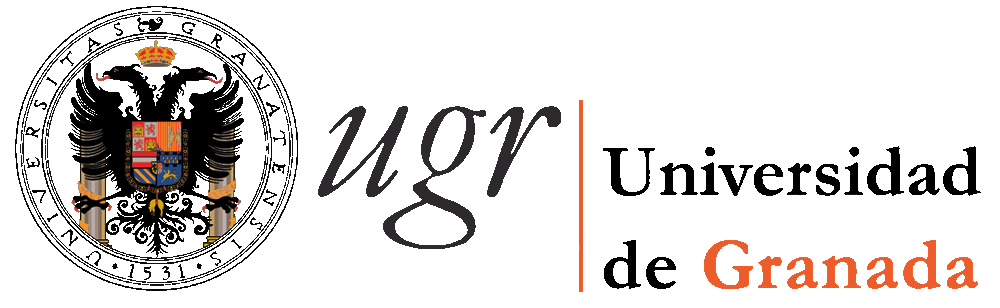 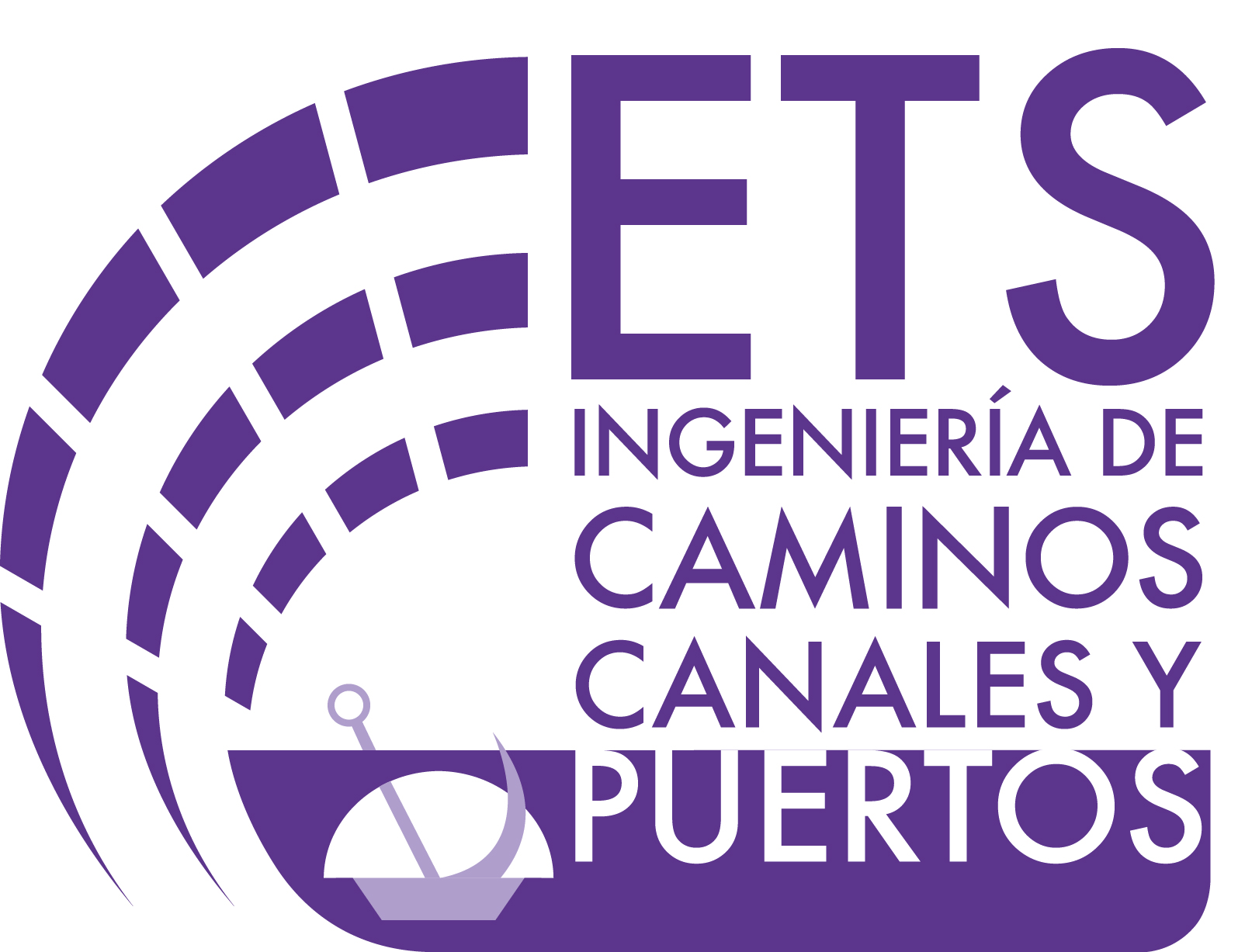 ACTOS CONMEMORATIVOS DE SANTO DOMINGO DE LA CALZADA9 de mayo de 2014
12:30 h. MESA REDONDA “La Titulación de Ingeniería de Caminos, Canales y Puertos en la Universidad de Granada: Pasado, presente y futuro”

18:30 h. ACTO DE GRADUACIÓN DE LA XXII PROMOCIÓN